Ch. 2 Warm-Up
What is the difference between an atom, element and compound?
What are the 3 main components of an atom?  What are their charges?
What type of bond is found in:
H2O?
KCl?
C6H12O6?
N2?
Ba(OH)2 ?
Chapter 2
The Chemical Context of Life
Ants & the Duroia Trees“Devil’s Garden”
Ants use formic acid to prevent other plants from growing so that the Duroia trees can serve as their home.
You Must Know
The three subatomic particles and their significance.
The types of bonds, how they form, and their relative strengths.
I. Matter vs. Energy
Matter
Has mass & takes up space
Affected by gravity
Consists of elements and compounds
Energy
Moves matter
Potential, kinetic
Ability to do work
Conversions
Sound, light, heat
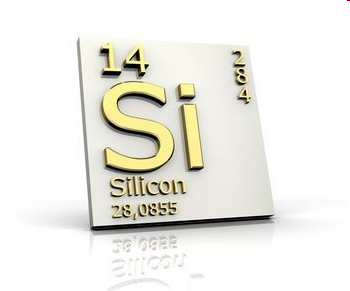 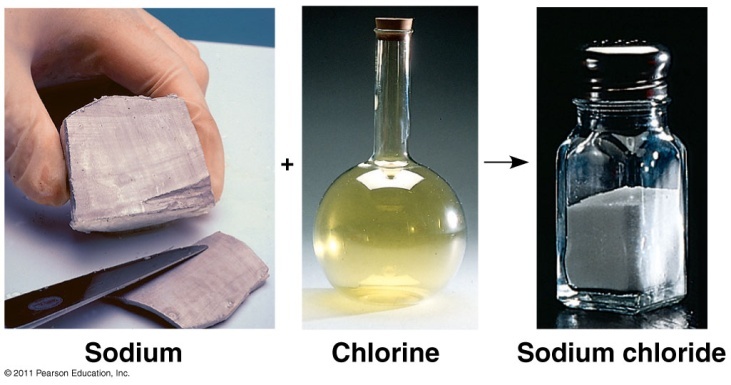 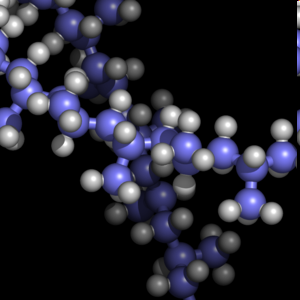 Element
“pure” substance
Can’t be broken down by “ordinary” means to another substance
Ex. hydrogen (H), nitrogen (N)
Compound
2 or more different elements combined in a fixed ratio
Ex. H2O, CO2
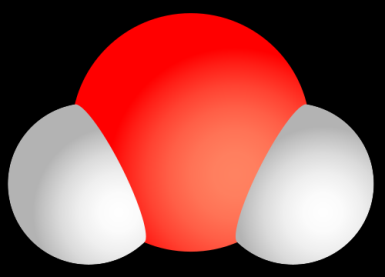 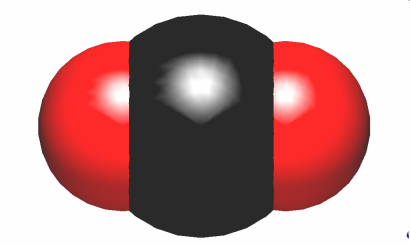 Elements of Life
25 elements
96% : O, C, H, N
~ 4% : P, S, Ca, K & trace elements (ex: Fe, I)

Hint: Remember CHNOPS
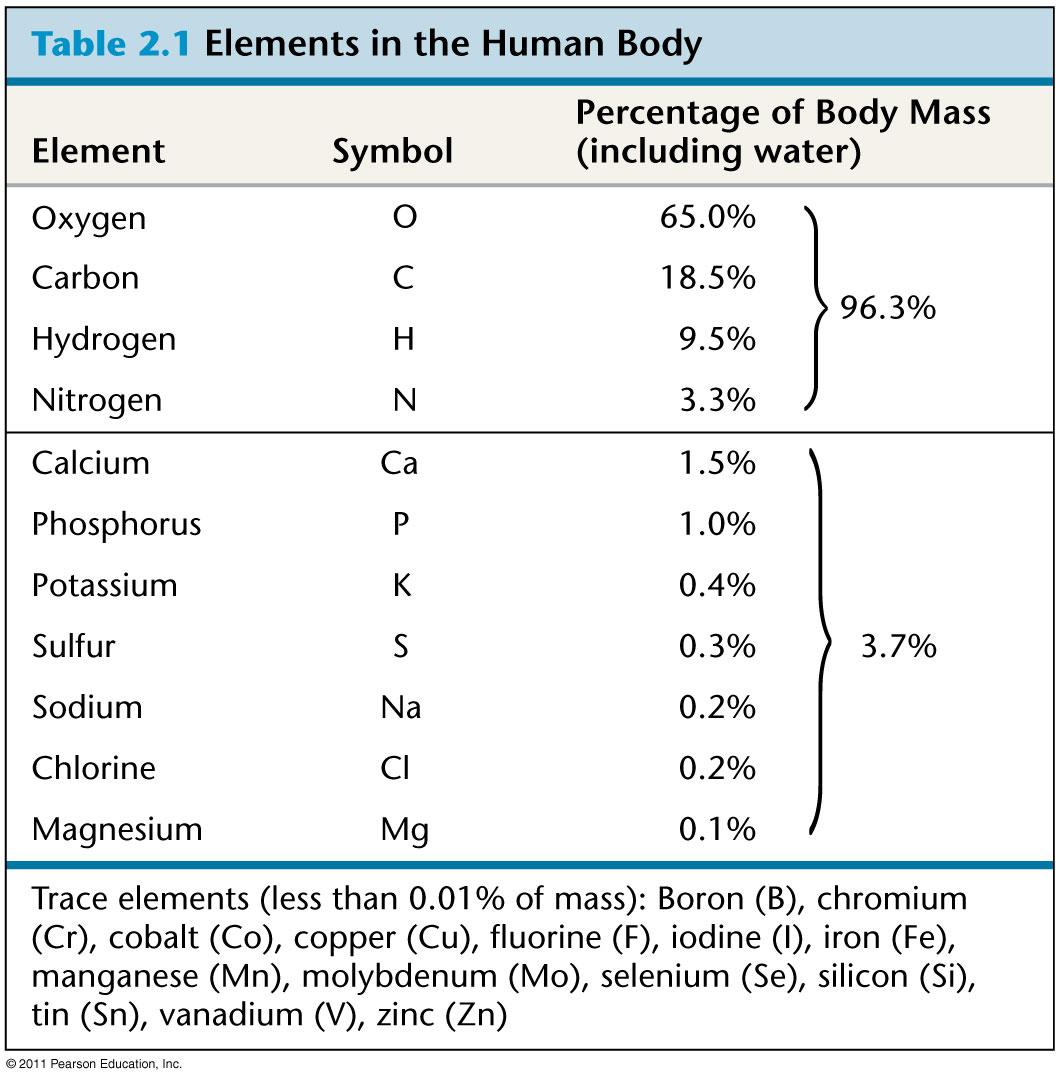 II. Atomic Structure
Atom = smallest unit of matter that retains properties of an element
Subatomic particles:
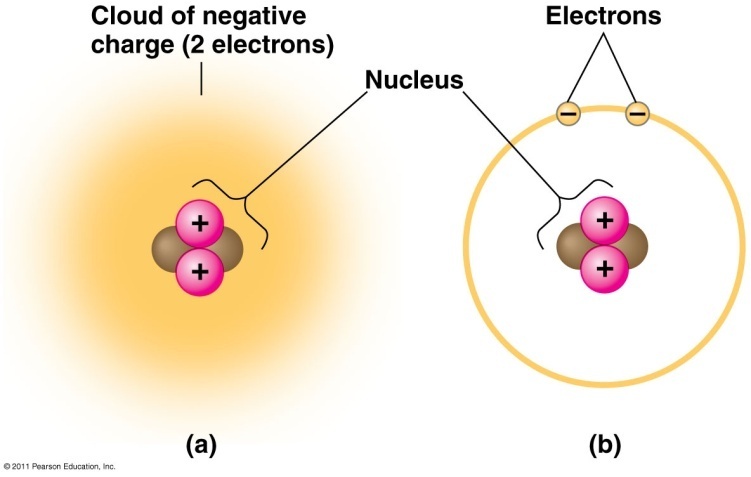 Mass # (protons + neutrons)
4
2
He
symbol
Atomic # (protons or electrons)
2
He
4
atomic # (never changes)
2
valence e-
symbol
mass #
Protons =
Electrons =
Neutrons =
2
2
2
Isotopes
# neutrons varies, but same # of protons
Radioactive isotopes used as tracers (follow molecules, medical diagnosis)
Uncontrolled exposure causes harm
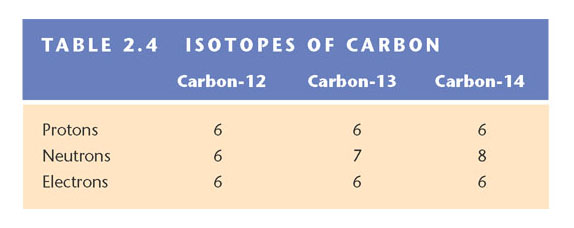 III. Chemical Bonds
Strongest Bonds:
Covalent: sharing of e-
Polar: covalent bond between atoms that differ in electronegativity





Nonpolar: e- shared equally; eg. O2 or H2
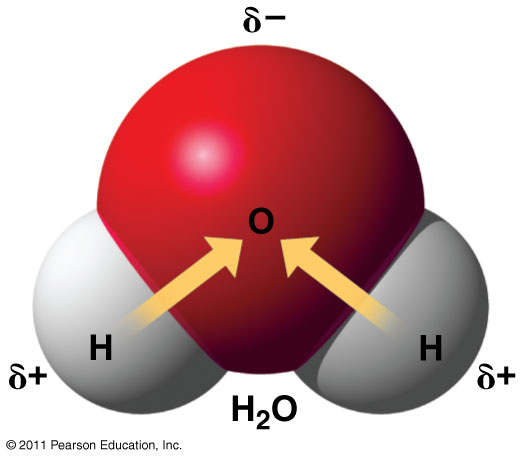 III. Chemical Bonds
Strongest Bonds:
Ionic: 2 ions (+/-) bond (givers/takers)
Na+Cl- 
Affected by environment (eg. water)
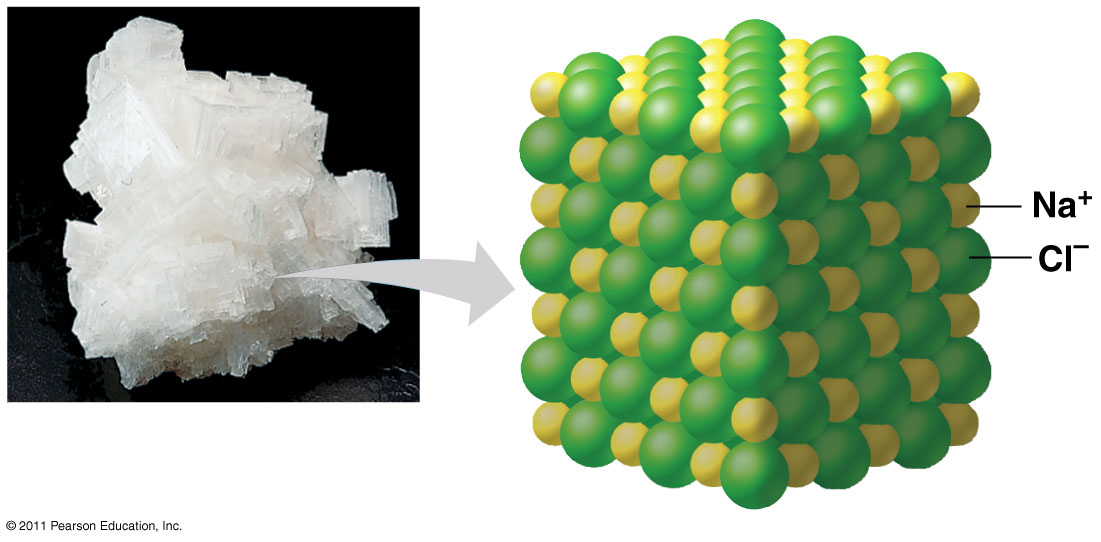 Weaker Bonds:
Hydrogen: H of polar covalent molecule bonds to electronegative atom of other polar covalent molecules
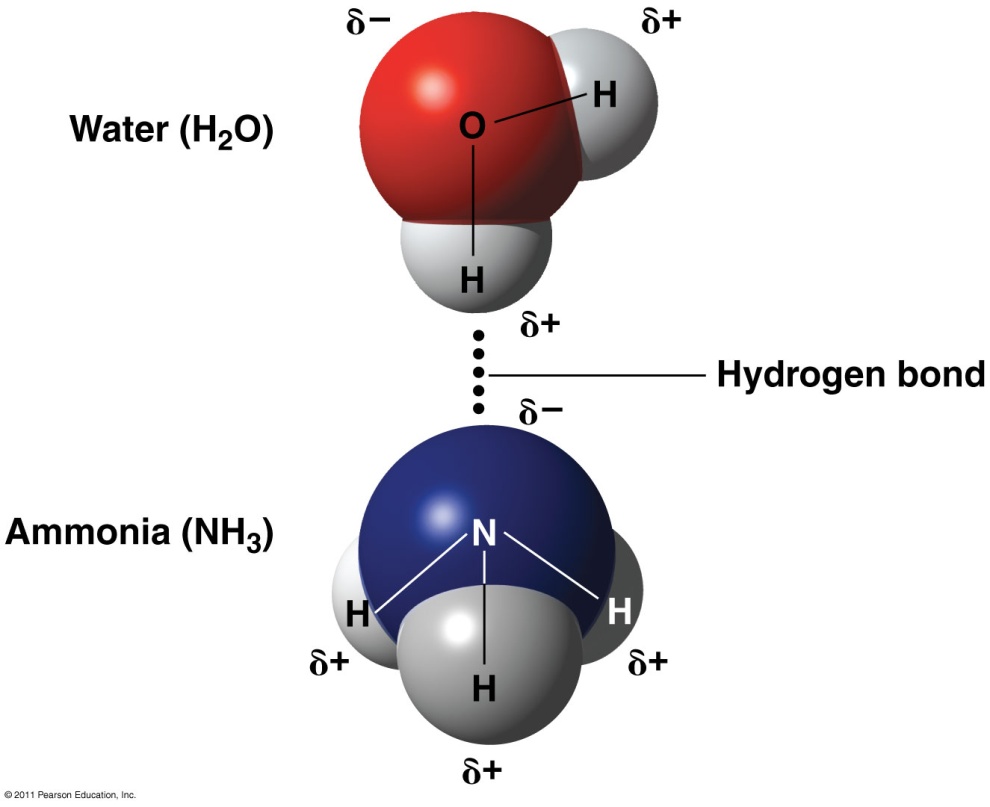 Weaker Bonds:
Van der Waals Interactions: slight, fleeting attractions  between atoms and molecules close together
Weakest bond
Eg. gecko toe hairs + wall surface
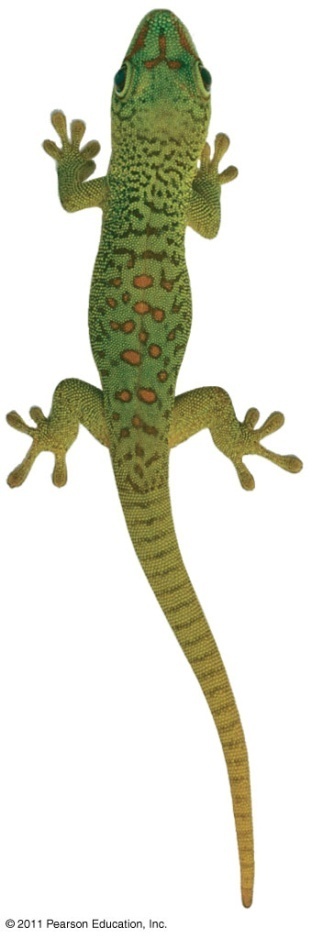 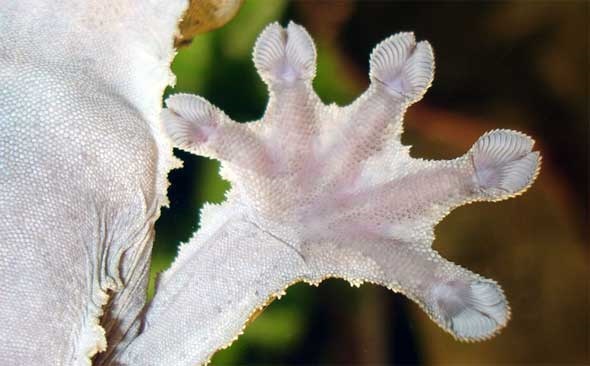 Bonds
All bonds affect molecule’s SHAPE affect molecule’s FUNCTION
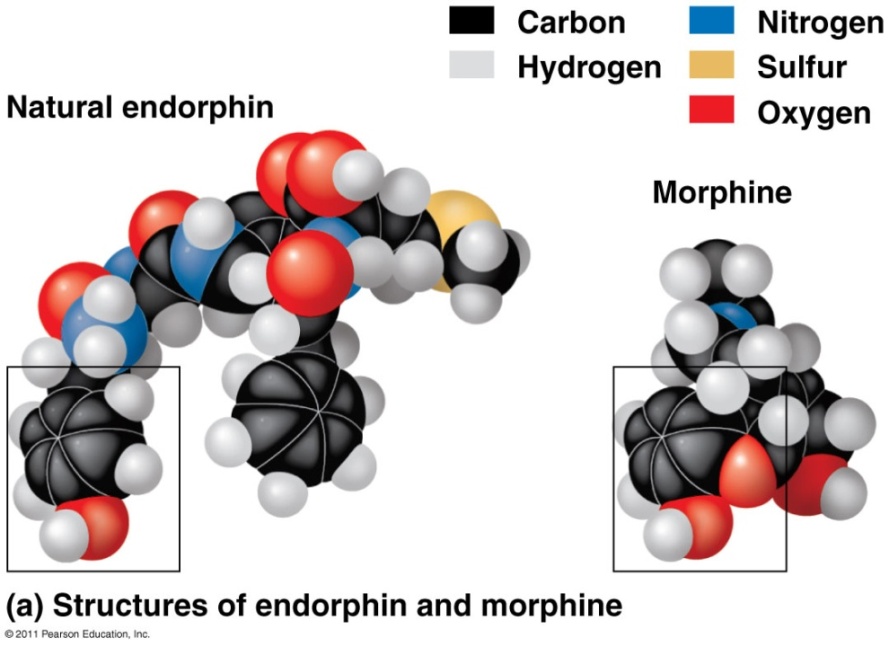 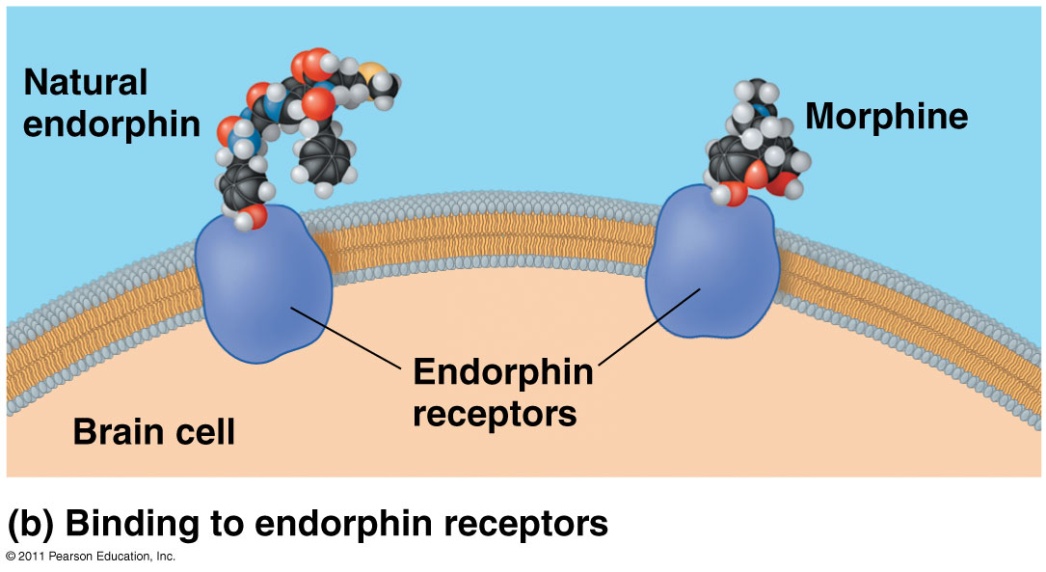 Similar shapes = mimic
morphine, heroin, opiates mimic endorphin (euphoria, relieve pain)
Chemical Reactions
Reactants  Products
Eg. 6CO2 + 6H2O  C6H12O6 + O2
Some reactions are reversible:
Eg. 3H2 + N2          2NH3
Chemical equilibrium: point at which forward and reverse reactions offset one another exactly
Reactions still occurring, but no net change in concentrations of reactants/products